TECHNOLOGIE MASA
Maso ve výživě člověka
Důvody konzumace masa:
chuťové
nutriční
nepostradatelná část stravy
Pozitiva konzumace masa:
pro člověka zdroj plnohodnotných bílkovin
obsah vitamínu rozpustných v tucích i ve vodě
obsah minerálních látek
složky stravy lze nahradit z jiných zdrojů a každý organismus (masožravec i býložravec) dokáže živiny nahradit v opačné stravě.
v množství, které opravdu potřebuje, lze zpracovat takové živiny, které mají správný poměr aminokyselin – je odlišný v rostlinných a živočišných bílkovinách.
aby organismus nestrádal, musí přijímat potravu, která obsahuje optimální poměr aminokyselin v potravě.
z každodenní konzumace masa vyplývají civilizační choroby:
dna
kornatění cév 
mrtvice, kardiovaskulární choroby
Co je maso?
z obecného hlediska jsou za maso považovány všechny části těl živočichů a ryb a bezobratlí, které se hodí k lidské výživě:
tuky,
krev
droby
kůže
Kosti
z hlediska technologie přípravy potravin se v užším slova smyslu za maso považuje kosterní a srdeční svalovina
Složení masa
složitá histologická struktura masa
proměnlivé chemické složení
struktura a chemické složení závisí na:
druhu, 
plemeni, 
pohlaví, 
zdravotním stavu, 
způsobu výživy
důležitý faktor, který ovlivňuje strukturu a chemické složení  průběh posmrtných změn a technologický způsob zpracování
Příčně pruhovaná (kosterní) svalovina
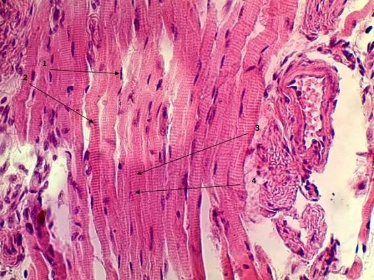 Srdeční svalovina
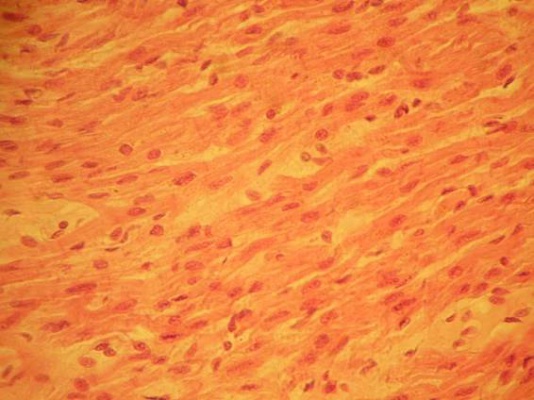 Hladká svalovina
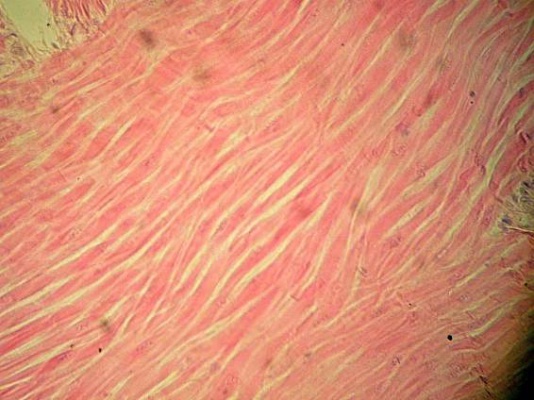 Složky masa
převážnou složku masa tvoří příčně-pruhovaná svalovina
příčné pruhování je dáno složením vláken
vlákna aktinu a myozinu se do sebe zasouvají 
maso dále obsahuje:
tukovou tkáň – není tím myšleno podkožní vazivo
vazivovou část – šlachy, obaly svalů
přirozenou složkou masa jsou kosti, které se odstraňují nebo se dále využívají
Složení masa:
Sacharidy

glykogen se vyskytuje v malém množství
u vyčerpaných zvířat dochází k malému okyselení masa, což má nepříznivý důsledek na skladování.
Bílkoviny
 z nutričního hlediska jsou nejcennější složkou masa
tzv. libová svalovina obsahuje 18 - 22 % bílkovin

Sarkoplazmatické bílkoviny
bílkoviny obsažené uvnitř svalových buněk
cytoplazma svalové buňky tekutá výplň buňky
rozpustné ve vodě
při vaření jsou první, které se vyvaří
při zahřátí, tepelném opracování denaturují (nevratná změna bílkovinného řetězce)
bílkoviny změní strukturu a podílejí se na zpevnění struktury svaloviny
Myofibrilární bílkoviny
bílkoviny, které tvoří aktin a myozin (tj. vlastní svalová vlákna)
tvoří myofibrily
rozpustné v roztocích solí, tj. v čisté vodě je nerozpustíme
při tepelné úpravě rovněž denaturují
Stromatické bílkoviny (kolageny, keratiny, elastiny)
obsaženy v pojivové tkáni
šlachy, 
kosti, 
kůže, 
vazivo, 
obalová tkáň
nejsou rozpustné ani ve vodě ani ve slaných roztocích
ve studené vodě jsou nerozpustné, 
pokud je zahřejeme na 60 °C, začnou se ve vodě rozpouštět
při chladnutí opět tuhnou
hlavně 65 – 90 stupňů
živočišná želatina je schopná vytvářet pevné gely, 
roztok tuhne při pokojové teplotě od koncentrace 1 % v roztoku
při zahřátí na 100 °C kolagen denaturuje
Tuky – lipidy
jsou nositeli aromových látek, které rozhodující měrou ovlivňují senzorické vlastnosti masa.
vyskytují se přímo ve svalovině – intramuskulární tuk nikoliv v podkožním vazivu
zásobní tuk – zvláštní tkáň
intramuskulární tuk
ovlivňuje chuť
způsobuje, že je maso křehké
způsobuje bílou kresbu – mramorování na řezu 
a je znakem kvality masa
maso s mramorováním je považováno za kvalitnější, 
je křehčí a dražší, 
výrazně hodnoceno u hovězího masa
Mramorování masa
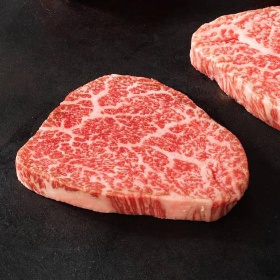 obsahu tuku ve svalovině je jen několik procent
obsah cholesterolu je negativně hodnocen
pozor - obsahuje ho i libové maso
různé typy cholesterolu
usazuje se v cévách každému, 
záleží na genetických dispozicích, a životním stylu
tuk obsahuje barviva:
karoteny a xantofyly, 
souborně označovány jako lipochromy
barviva, která dávají tuku žluté až oranžové zbarvení
Minerální látky
tvoří cca 1 % masa
sloučeniny hořčíku, vápníku, draslíku, železa a zinku
významné pro fyziologické funkce konzumenta
Hořčík
ovlivňuje aktivitu enzymů v organismu 
je součástí enzymů
Vápník
funkce při srážení krve a klíčová úloha při svalové kontrakci
spojení aktinu a myozinu prostřednictvím Ca2+ iontů
Stavba svalu
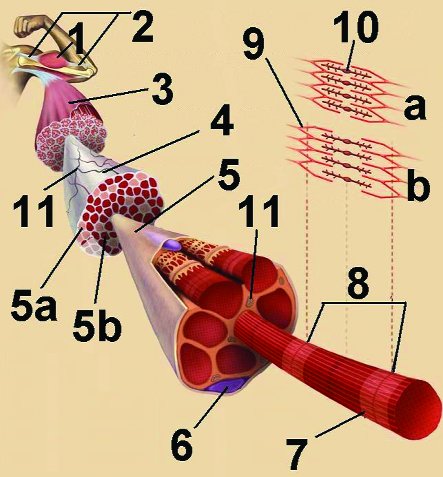 1 – svalové bříško, 2 – šlachové úpony, 3 – sval, 4 – svalový snopec, 5 – svalové vlákno, 5a – rychlé vlákno, 5b – pomalé vlákno, 6 – jádro, 7 – myofibrila, 8 – sarkomera, 9 – aktin, 10 – myosin, 11 – krevní cévy, a – stažený sval, b – uvolněný sval.
Draslík
klíčová funkce pro správnou propustnost biologických membrán (dovnitř a ven buňky)

Železo
složka hemoglobinu
na železo se v hemoglobinu váže kyslík

Zinek
činnost a funkce pohlavních orgánů
vývoj a celkové řízení metabolismu organismu
Vitaminy
Vitamíny skupiny B1 – B12
 
zejména v potravinách živočišného původu
přijímáme v potravě a vytváří se i ve střevě
bez B12 nejsme schopni jinak vytvářet hemoglobin, 

Lipofilní vitamíny – A, D, E, K
obsaženy v tukové složce masa a v játrech
v zanedbatelném množství i C (v mase)
vitamíny se dostávají do organismu spolu s bílkovinami – důležité pro jejich vstřebatelnost a využitelnost.
Extraktivní látky

látky, které je možné vyluhovat, extrahovat vodou z masa o teplotě 80 a více stupňů Celsia
uvolňují se do vody
význam pro vytvoření typické chuti a pachu masa
v mase se rovněž tvoří během zrání masa
jedná se o rozkladné produkty: 
ATP (adenozintrifosfát) 
glykogenu (zásobního polysacharidu ve svalovině), 
nukleotidů – DNA, RNA 
a samotných aminokyselin
o jejich obsahu v mase rozhoduje mnoho faktorů
fyzická únava zvířete
stres před porážkou
doba zrání masa
pro plnou chutnost masa je třeba nechat zrát dostatečně dlouho
vepřové – 1 týden zrání	
hovězí – 2 týdny zrání 
správná teplota okolo O °C a správná vlhkost
pokud dochází při zrání masa ke kažení, prvním pochodem je dekarboxylace kyselin a vznikají hnilobné jedy
Vlastnosti masa

stavba masa - ovlivňuje technologické procesy pro zpracování
chutnost
křehkost
textura
barva
vaznost
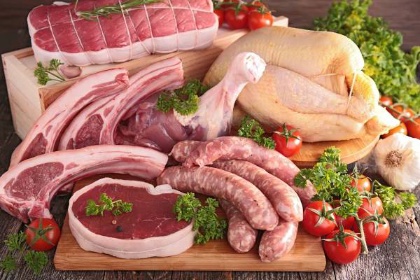 1. Barva masa

první vjem, kterým hodnotíme kvalitu masa
čerstvé maso má jasně červenou barvu
 dáno svalovým barvivem myoglobinem, má podobnou strukturu hemoglobinu
skládá se z bílkovinné části globinu a nebílkovinného hemu:
barevná složka,
obsahuje železo – dvojmocný iont železa Fe 2+
zodpovídá za červenou barvu
Stavba molekuly hemu
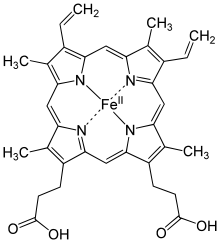 Červená barva hemu je způsobena konjugovaným systémem dvojných vazeb, kvůli kterému se hem dobře excituje a následně emituje červenou část spektra viditelného světla.
maso s časem postupně mění barvu:
změny souvisí s oxidací iontu železa Fe2+ na Fe3+ hlavně v důsledku peroxidů – rozklad, 
oxidace účinkem bakterií
oxidace účinkem vzdušného kyslíku

při oxidaci dvojmocného železa na železo trojmocné se červený myoglobin mění na šedý až šedohnědý metmyoglobin
k tomu dochází při vaření masa 
a delším skladování masa, 
účinkem hnilobných bakterií
pokračující oxidací šedohnědého metmyoglobinu vzniká zelená barva
je způsobena několika barvivy
např. choleglobin, verdoglobin a verdohen
proto se přidává tzv. rychlosůl, aby se neměnila barva
obsahuje dusitan sodný – NaNO3
zabrání přístupu kyslíku a oxidaci Fe2+ v myoglobinu 
Reakcí dusitanu s myoglobinem vzniká oxid dusnatý, který dále reaguje s myoglobinem za vzniku růžového nitroxymyoglobinu (růžové zbarvení uzenin a masných výrobků s přídavkem dusitanu).
Dusitan sodný (E250) - konzervant v masných výrobcích (především uzeninách), kde má zajistit delší trvanlivost a stálost barvy.
2. Vaznost masa

schopnost masa vázat vlastní i přidanou vodu
voda se přidává při výrobě masných výrobků pro modifikaci senzorických vlastností  šťavnatost
výrazně ovlivňuje ekonomiku výroby
vaznost masa lze technologickými postupy ovlivnit
u masa rozlišujeme vodu volnou a vázanou – podle toho, zda z masa za normálních podmínek vytéká či nikoli
 žádoucí voda vázaná
FAKTORY OVLIVŇUJÍCÍ VAZNOST MASA

1. Vliv pH na vaznost masa
tj. kyselost nebo zásaditost, 
 maso má nejmenší vaznost v izoelektrickém bodě
 poměr disociovaných (s nábojem) kyselých karboxylových skupin a  zásaditých aminoskupin je 1:1
 což u masa nastává při pH = 5
bílkovinná vlákna jsou nejvíce přitisknuta k sobě a neváží molekuly H2O
při pH = 5, tzv. v izoelektrickém bodě je počet kladně a záporně nabitých skupin na molekulách bílkovin masa 1:1,
opačně nabité skupiny se přitahují maximální silou 
nedovolují molekule vody se vmezeřit mezi bílkovinná vlákna
úpravou do kyselé nebo zásadité oblasti lze ovlivnit vaznost masa
2. Vliv přidaných solí na vaznost masa
 přídavek soli (NaCl) zvyšuje vaznost
 zvyšuje se rozpustnost bílkovin
 vaznost svaloviny s rostoucí koncentrací solí zpočátku stoupá, dosahuje maxima, aby opět klesla na původní hodnotu
 maximum vaznosti nastává při koncentraci soli asi 5 %
 je však třeba vzít v úvahu i obsah vody a tuku
přídavek polyfosfátů (E 452)
polyfosfáty (soli kyseliny trihydrogenfosforečné) zvyšují rozpustnost svalových bílkovin
 přidávají se zejména pro dosažení lepší vaznosti a snížení hmotnostních ztrát při tepelném opracování.
 Zvyšují pH do oblasti vzdálené od pI (izoelektrický bod), čímž zvyšují vaznost;
 (kyselina fosforečná E 338, fosfáty E 339, E 340, E 341, E 343, E 451) mají negativní vliv na metabolismus vápníku konzumenta (odvápňujíorganismus)
Vícemocné ionty 2+, 3+
snižují vaznost masa, protože ionty slouží k propojování molekul bílkovin

 Jednomocné ionty 
vaznost masa zvyšují – brání vzniku příčných vazeb mezi bílkovinnými vlákny
3. Vliv přidaných cizích bílkovin
 např. rostlinné bílkoviny (sója)
 čím více bílkovin, tím větší vaznost

4. Teplota masa
teplota masa – vyšší teplota snižuje vaznost v důsledku denaturace bílkovin

5. Stupeň rozmělnění masa
 se stoupající intenzitou rozmělnění svalových vláken stoupá i množství uvolněných svalových bílkovin a tím i vaznost
6. Vliv stupně postmortálních změn
největší vaznost má maso těsně po poražení (teplé)
s postupující dobou od porážky se začíná projevovat posmrtné ztuhnutí – rigor mortis, které má za následek snížení rozpustnosti svalových bílkovin, 
minimální vaznost je 24 – 48 h po poražení, potom nastává opět její vzestup.
3. Křehkost masa

Křehké maso je jemné při skusu a je dostatečně vyzrálé.
 
křehkost masa je dána:  
obsahem intramuskulárního tuku, 
obsahem stromatických bílkovin
 
 lze ovlivnit:   
průběh posmrtných změn  stupeň zrání masa
pro dosažení křehkosti je třeba nechat maso dostatečně dlouho uzrát:
aby se uvolnila posmrtná ztuhlost
uvolňují se enzymy, které jsou schopné rozvolňovat stromatické bílkoviny
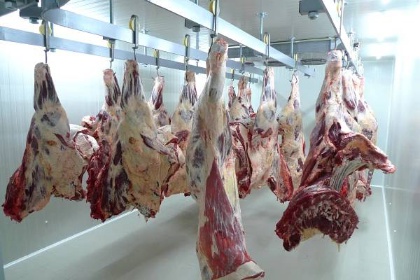 Technologické postupy – JATEČNÍ OPRACOVÁNÍ
 první výrobní fáze
 zahrnuje usmrcení zvířat a úpravu pro jejich další zpracování
 patří sem také způsob uskladnění masa po porážce, během kterého dojde k žádoucím posmrtným změnám
 jateční zvířata se porážejí na specializovaných linkách (doma není dovoleno porážet koně a dobytek)
Omračování
provádí se el. proudem nebo úderem tupého předmětu, porážkové pistole tak, aby došlo ke ztrátě vědomí
musí zůstat centra, která řídí krevní oběh a srdeční činnost (v prodloužené míše), 
aby se podařilo maso vykrvit
protože krev je živné médium pro hnilobné bakterie
pouze v případě, že je zajištěna prodleva jen několik sekund mezi poražením a vykrvácením, lze zvíře ihned usmrtit
drůbež ve visu pomocí elektrolytu a el. proudem
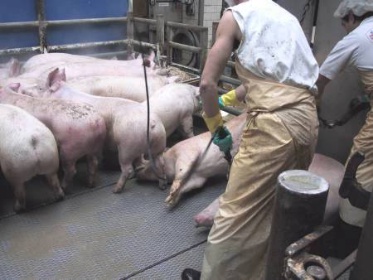 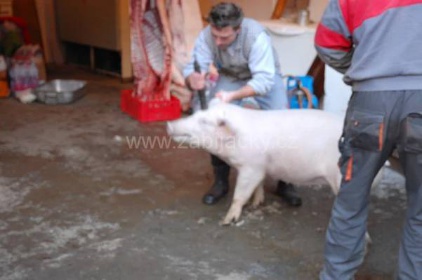 Vykrvení
ve visu 
nebo vleže
buď se prořízne tepna, 
nebo se použije vykrvovací nůž:
nepřeřezává se tepna,
do tepen se zavání dutý nůž, 
snižuje se možnost kontaminace masa a krve, 
přímo do nádoby a v té jsou směsi, které brání srážení
co nejmenší doba mezi omráčením a vykrvením – 3 sekundy
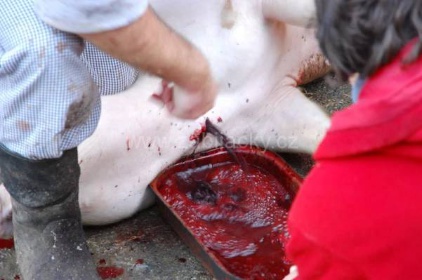 Význam dobrého vykrvení
snížení obsahu stresových hormonů v mase 
adrenalin, noradrenalin ovlivňují metabolismus tkání 
hormony mají vliv na metabolismus 
sacharidů, 
glykogenu, 
pokud se vykrvení provede pozdě, maso ztrácí na údržnosti
znehodnocení masa, 
myopatie tvrdé, tuhé maso 
nebo vodnaté maso
maso, ve kterém zůstává krev, se rychle kazí, 
krev je živné médium pro růst bakterií
Ošetření povrchu těla
 kůže se odstraňuje
 stahování kůže musí probíhat tak, aby nebylo vytrháno maso
 u prasat se odstraňuje krupon se štětinami
spaření, 
povolí pokožka od škáry, 
stržení i se štětinami – zařízení s gumovými prsty 
u drůbeže se kůže nestahuje 
drůbež se namáčí do horkého parafínu  celý obal se sloupe a následuje ruční dočištění
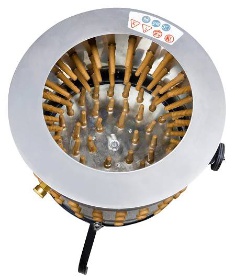 Stroj na škubání peří drůbeže
Eviscerace
 odstranění střev a vnitřních orgánů
savci – vykolení
drůbež – kuchání
nesmí dojít ke kontaminaci masa obsahem vnitřností
orgány - buď likvidace v kafilérii nebo se dále zpracují
Půlení
 skot, prasata
pily, sekáčky 
ručně nebo automaticky
u pil dochází k problému s pilinami a dochází k zahřívání a tuky podléhají oxidaci a peroxidaci
u skotu – odsátí míšního kanálu z důvodu (BSE), dokonalé odstranění míchy a nervů
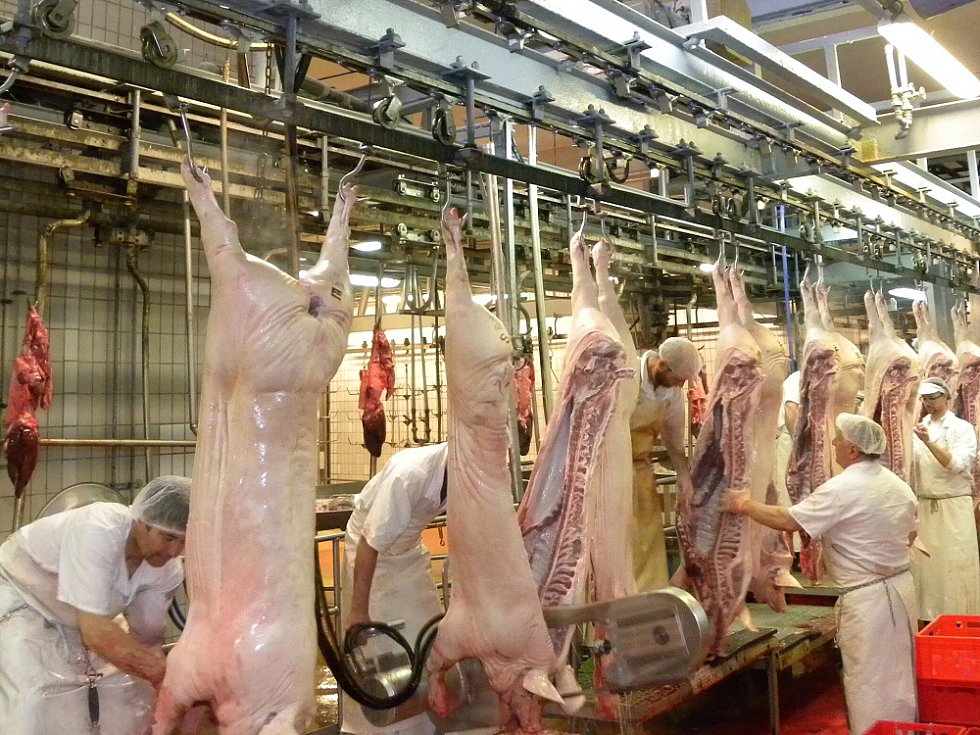 1/1 
                                                                                                                                                                                                             
Porážka. Půlení jatečních prasat a následná veterinární kontrola.
Zdroj: archiv společnosti
Veterinární prohlídka
zjišťuje choroby a parazity v mase,
jak se využije
končí tzv. toaletou
ořezání masa
opláchnutí masa

 následuje zchlazení a pak boxy, kde maso dozrává
Posmrtné změny v mase

procesy, které probíhají v mase po porážce
nativní svalová tkán se přeměňuje na maso
to má vliv na výslednou kvalitu masa, v mase se vytváří:
křehkost
údržnost masa
vznikají v mase extraktivní složky, které ovlivňují kvalitu a chuť
 zrání provázejí ztráty spojené s odparem vody
 je třeba vyhnout se postupům, které vedou k hnilobnému rozpadu
Fáze posmrtných změn

prerigor – než nastane ztuhlost
rigor mortis – posmrtná ztuhlost
zrání masa – ustupuje posmrtná ztuhlost
konzumace, hluboká autolýza – tj. rozklad
Fáze pre-rigor mortis (před nástupem rigor)
takové maso označujeme jako tzv. teplé maso
u masa fungují některé životní funkce – štěpení adenozintrifosfátu, 
tj. aktin a myozin jsou volně pohyblivé
postupně dochází ke spotřebě adenozintrifosfátů
dokud je ve svalovině dostatečné množství ATP, není rigor mortis, 
až se spotřebuje ATP, protože není do svaloviny dodáván kyslík, nastává příčné spojení myozinu a aktinu – dochází ke ztuhnutí - rigor
v této fázi se maso nezpracovává až na výjimky
běžně lze zpracovávat maso až po odeznění ztuhlosti
maso lze zmrazovat i jako teplé maso: 
velmi rychle 
toto maso si uchová vlastnosti teplého masa 
když se rozmrazí, posmrtné změny pak opět probíhají

užívá se pro výrobu mělněných masných výrobků:
např. salámů 
nerozmrazuje se, ale přímo se drtí a mele a míchá se s ostatními přísadami 
obsahuje hodně vody, ztráty vody jsou minimální
Fáze rigor mortis (posmrtná ztuhlost)
začína po 1 – 6 hodinách a trvá 36 - 48 hodin
postupně posmrtná ztuhlost ustupuje, 
maso je v rigor naprosto nevhodné ke zpracování, ani se nesmí zmrazovat
maso je tuhé
maso je i po případném uvaření tuhé 
rigor mortis je nutné nechat odeznít

odeznění je dáno:
enzymy, které se postupně v buňkách uvolňují 
a přeruší příčné vazby mezi myozinem a aktinem
Fáze – zrání masa
zvyšuje se vaznost masa, 
povolí vlákna, kam se do prostoru může zpětně vázat voda 
vytvářejí se extraktivní látky, štěpením nukleotidů a bílkovin
vytváří se jeho: 
chuť, 
vaznost, 
údržnost, 
křehkost masa

doba zrání masa:
hovězí a skopové 1-2 týdny 
vepřové poloviční dobu
teplota skladování a vlhkost jsou při zrání masa důležité
maso se skladuje při teplotě kolem nula °C
ekonomicky poměrně náročné
kapacita chladíren – většinou se maso vyskladní dříve
zvěřina je vhodná ke konzumaci po odvěšení – mohou zrát i v mořidle tj. nálevu a déle
Fáze - hluboká autolýza
proces, který navazuje na zrání
dochází k tomu, že popraskají membrány organel
vevnitř buněk se uvolní hydrolytické enzymy
maso má nepříjemnou chuť a aroma
zápach – v důsledku štěpení tuku, bílkovin
doprovázeno mikrobiálním napadením, hnilobné procesy, maso se stává jedovatým
Abnormální průběh posmrtných změn, anomálie

Nejčastější jsou dva děje:

 vznik tuhého suchého tmavého masa – DFD – dark firm dry
 vznik masa světlé, měkké vodnaté - PSE – pale soft exodative
DFD – dark firm dry
působí suchým dojmem, ale obsahuje hodně vody, 
při kulinářské úpravě vodu nepouští

Příčiny vzniku DFD masa
 u zvířat, která na porážku jdou unavená, ve stresu. 
 stresové faktory zapříčiní změnu posmrtných pochodů. 
 ve svalovině chybí ATP a glykogen
 netvoří se dostatečné množství kyseliny mléčné
1/1 
                                                                                                                                                                                                             
Porážka. Půlení jatečních prasat a následná veterinární kontrola.
Zdroj: archiv společnosti
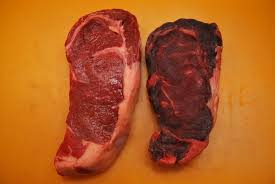 Vlevo - normální maso, vpravo – DFD maso
vyznačuje neklesající, vysoké pH (vyšší jak 6,2)
V důsledku toho má maso vysokou vaznost a je velmi pevné a suché (ztrácí šťavnatost)
barva je tmavší až černá (u hovězího)
nejčastěji vzniká u býků, ale i u vepřového nebo jehněčího.
rychle se kazí - malá údržnost 
nelze ho nechat déle vyzrát, 
nemá dodatečně výraznou chuť a aroma – pro kulinární úpravu nevhodné!
maso lze využít na mělněné masné výrobky, salámy
2)  PSE – pale soft exodative 
bledé, velmi měkké a vodnaté
dochází u něho k zapaření (nejčastěji, pokud maso leží na hromadě) 
zvyšuje se teplota až na 43 stupňů 
denaturace bílkovin 
prudké snížení vaznosti 
prudký pokles pH (pod 5,8) 
maso ztratí schopnost vázat vodu, vyteče z něho šťáva
1/1 
                                                                                                                                                                                                             
Porážka. Půlení jatečních prasat a následná veterinární kontrola.
Zdroj: archiv společnosti
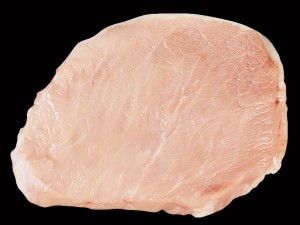 PSE maso
Vlevo - normální maso, vpravo – DFD maso
oxidační pochody, narušují barviva
bledou barvu navíc způsobuje změněná hydratace svalových vláken

pse - maso je nevhodné ke konzumaci 
při smažení se lepí na podložku, 
maso po kulinářské úpravě je tuhé, 
zlikvidovány senzorické vlastnosti
 
maso lze použít na výrobu salámů – sušených, trvanlivých
Údržnost masa

vytvoření trvanlivosti
vliv - hygiena zpracování
maso v době porážky je sterilní,
opracováním dochází vždy k menší, či větší  kontaminaci mikroorganismy z prostředí
hlavní je teplota  snížená teplota
na údržnost má rozhodující  vliv zrání masa v chladírnách
ekonomicky nejnáročnější 2 podmínky:
optimální teplota
kolem nuly, vždy pod 7 stupňů
maso začíná mrzout při -1,5 stupňů, 
mrzne voda v buňkách,
velké krystaly roztrhají membrány a vyteče voda
vlhkost
vyšší vlhkost je lepší, protože nedochází k odpařování, 
ale je to lepší pro patogenní organismy, 
vždy kompromis
účel  zajistit optimální průběh posmrtných změn
Zmrazování a rozmrazování masa

udržení mrazeného masa -18 stupňů
lze skladovat: 
hovězí 1 rok, 
vepřové 6 měsíců
mrazit až vyzrálé maso
zmrazit co nejrychleji
aby nedocházelo ke ztrátě vody,
všechny krystaly, 
pokud mají dostatečný čas, aby rostly, tak narostou velké, 
pokud čas je krátký, tak jsou malé a je jich hodně
při rychlém zmrazování krystalizuje jak voda v  mezibuněčném prostoru, tak v buňce 
je tam rovnoměrný tlak
u pomalého jen v buňce 
tlak jen z jedné strany
rozmrzovat maso co nejpomaleji z důvodu ztrát vody
zmrazuje se: 
po zrání, 
nikdy ne ve fázi rigor mortis, 
lze teplé maso
Operace masné výroby
celá masná výroba se sestává z různých operací, které se různě kombinují:
solení, 
mělnění, 
míchání, 
narážení, 
uzení, 
tepelné opracování, 
fermentace, 
balení
1)   Solení 
přídavek chloridu sodného a dalších přísad - solicích směsí: 
hlavní složkou je chlorid sodný 
ale i dusitany sodný a draselný

chlorid sodný
první způsob konzervace masa, 
váže vodu 
snižuje možnost bakterií se rozmnožovat
schopnost soli ve směsi s vodou rozpouštět fibrilární bílkoviny 
přídavek soli by měl činit 2-3 % z celkové hmotnosti výrobku
dusitanové solící směsi:
Praganda, 
rychlo sůl, 
obsah NaNO2 – E 250 (nebo KNO2 – E 249) je cca 0,3 – 0,6 % hmotnosti dusitanové solicí směsi

nejjednodušší nasolení je u mělněných masných výrobků:
salámy, 
tlačenky, 
Přidává se přímo do díla
celé kusy masa
nakládání do láků, které obsahují roztok soli, 
dny až týdny, 
urychlení pomocí propíchnutí, 
nebo se roztok nastřikuje jehlami dovnitř masa
přídavek dusitanů smí být při výrobě uzenin realizován výhradně ve směsi s kuchyňskou solí, tzn. ve formě dusitanových solicích směsí.
uzeniny před konzumací obsahují zbytkové dusitany v průměrném množství 10 mg/kg.
tambler
zařízení, kde maso je v kontaktu s lákem a je mechanicky zpracováno, 
podtlak - nasává lák snadněji, 
kombinace masírování, přepadávání a stlačování
prosolení masa v jednotlivých fázích
po prvním mechanickém zpracování, odpočívá a následuje druhé
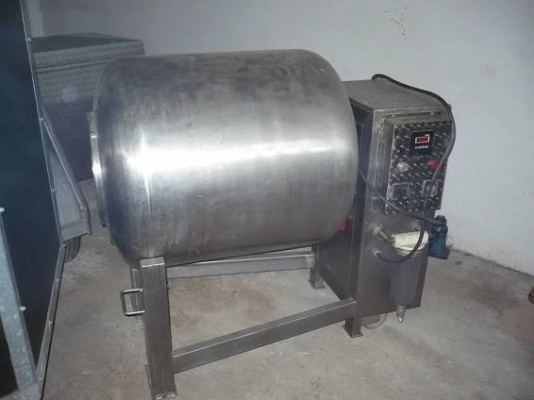 Tambler
2) Mělnění a míchání 
kombinace obou postupů, probíhá zároveň
vytváří se tzv. dílo - hmota, která se skládá z: 
 vložky – maso, tkáň, zelenina, houby 
 spojky – tvoří strukturu, homogenní složka

zařízení – kutr
nádoba s hřídelí a noži, 
regulace otáček, 
obdoba mlýnku, 
není tam šnek
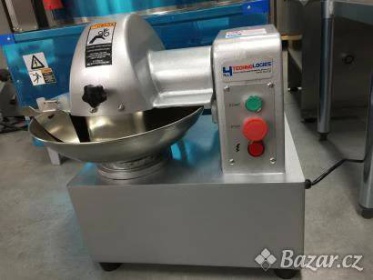 Kutr
Tambler
Kutr slouží k:
 porušení svalových vláken, 
 rozpad fibrilárních bílkovin
 tření nožů o svalovinu – riziko zahřátí směsi
 největší riziko u tuků 
 přidává se ledová tříšť
 rozmělněná vlákna absorbují vodu
 nebo umožňuje mělnit přímo mražené maso
Narážení a tvarování 
hotové dílo se dává do vhodných technologických obalů 
dodávají tvar a velikost

přírodní střeva - očištěná 
Výhody:
přirozený tvar,
schopnost sesychat se 
pružnost 
Nevýhody: 
je vyšší riziko mikrobiální kontaminace
klihovková střeva – z hovězích kůží
umělohmotné obaly
jsou nepropustné pro složky kouře, 
nepropouštějí vody, 
pro salámy, klobásy neumožnují sušení

 plnění pomocí narážeček
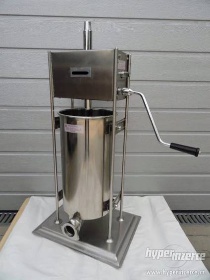 Ruční narážečka
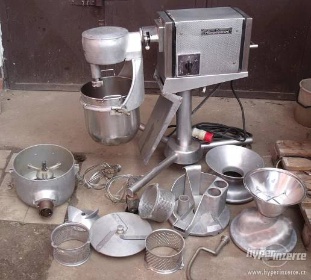 Motorová narážečka
koextruzní způsob
na povrch vytlačována, nanesena klihovková hmota 
která zatvrdne a vytvaruje, 
lze udit, propouští vodu a kouř
Nejrozšíření způsoby tepelného zpracování hovězího a vepřového masa

základní způsoby:
vaření, 
pečení, 
smažení, 
rožnění, 
grilování
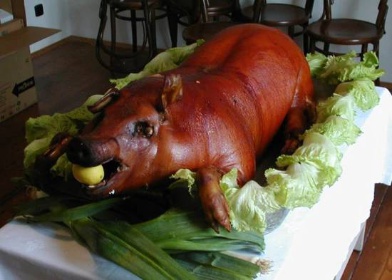 likvidace choroboplodných zárodků
 inaktivace enzymů
 dochází k denaturaci bílkovin – stravitelnější než bílkoviny nativní
 lze jíst i syrové maso, ale větší riziko parazitární nákazy
 nad 70 stupňů se usmrtí většina organismů
 nad 100 stupňů se usmrtí i spory
Uzení 
původním účelem bylo zajištění údržnosti výrobku
působí tepelný zákrok, osušení povrchu, konzervační látky v kouři
dnes k dosažení žádoucí chuti, vůni, povrchové barvy
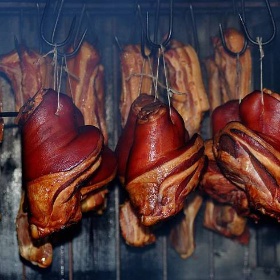 Udicí kouř
plynná fáze, ve formě aerosolu – obsahuje:
dusík,
kyslík,
oxid uhličitý 
voda
slouží pouze jako médium, podílející se pouze na přenosu tepla

chemické konzervační látky:
alkoholy – metanol
aldehydy – formaldehyd
ketony - aceton
organické kyseliny – kyselina mravenčí, octová
fenoly
karcinogenní látky:
polycyklické aromatické uhlovodíky, 
obsah by měl být při dodržení správného postupu co nejmenší

udí se maso v kusech i masné výrobky – špekáčky, salámy:
horký kouř – salámy
studený kouř – Poličan, lovecký salám
teplý kouř – maso, bůček, klobásy
Fáze udícího  procesu
osychání
70 – 80 stupňů 
za minimálního zakuřování 
snižuje se hmotnost výrobku
osychá a zahřívá se
alespoň 1 hodinu
aromatizace
oschlý výrobek je vystaven kouři z pilin z tvrdého dřeva 
doba kolem půl hodiny 
končí, když má výrobek zlatavou zlatohnědou barvu
dotahování
suché teplo do 150 °C  
může být i ve vodě při teplotě 70-80 °C 
masné výrobky, salámy
po dokončení se ochladí ponořením do studené vody nebo osprchováním 
zabrání se zkvašení, opraví se povrch
různá doba podle typu a velikosti masného výrobku – řádově minuty
Uzení studeným kouřem:

kolem 20 °C  
pozvolna 
delší dobu i několik dnů 
pro neopracované salámy 
trvanlivé masné výrobky – sušené salámy
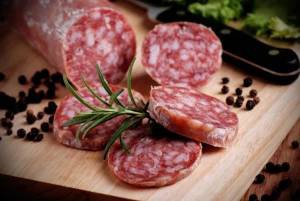 Uzení teplým kouřem:

kolem 60 °C
pro větší kusy masa, bůček, slanina
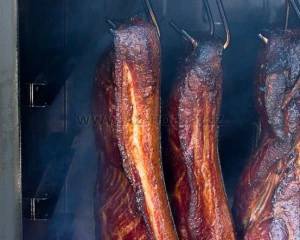 Uzení horkým kouřem:

při teplotě 80 -90 °C
masné výrobky, drobné masné výrobky, salámy, klobásy
doba uzení – řádově hodiny
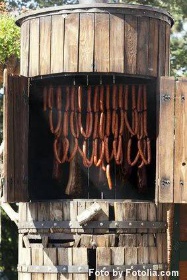 Nakládání masa
nikdy nenakládat maso bezprostředně po zabití zvířete
maso musí vychladnout na vnitřní teplotu kolem 5 stupňů
zásadně nenakládat masa dříve zmražená
Většinou odstranění kostí – kostní dřeň
porcování masa na přiměřené kusy
bůček, krkovice, kotleta
u nás se hovězí neudí
1)   Nasolení nasucho 
solící směs, která obsahuje kuch. sůl nebo dusitanovou sol. směs, cukr
vtírá se do masa, přebytečná se oklepe
proložení kořenící směsí (např. česnek) 
uložení do odpovídající nádoby (např. kameninové)
3 dny proležení

2)   Zalití studeným lákem
voda se solící směsí o stejném složení jako nasolení nasucho 
voda převařená
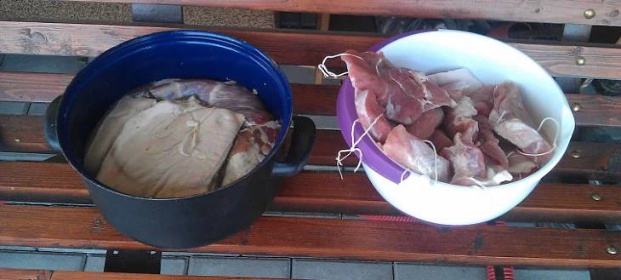 Solení nasucho
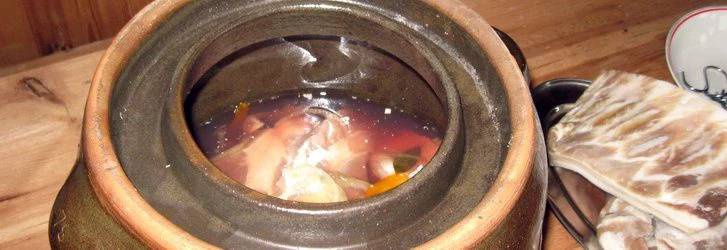 Nakládání do láku
Zásady pro nakládání masa
nepoužívá se maso s vadami 
bez šlach, kostí
dostatečně vychlazené
dobře nasolené
hygiena – nádoby desinfikované (horkou vodou)
zalít lákem včas, do 3 dnů po nasolení
zatížení masa
dodržení teploty
dodržení koncentrace dusitanů
z láku nesmí vyčnívat části masa
sleduje se pěna, příp. zápach – musí se okamžitě nahradit lák za nový
maso je připraveno k uzení asi za cca 3 týdny po nasolení
maso by mělo mít na řezu růžovou barvu
před uzením na 1 hodinu dát to vlažné vody, pak uzení
během udícího procesu uvnitř výrobku musí být teplota minimálně 70 °C po dobu alespoň 10 minut
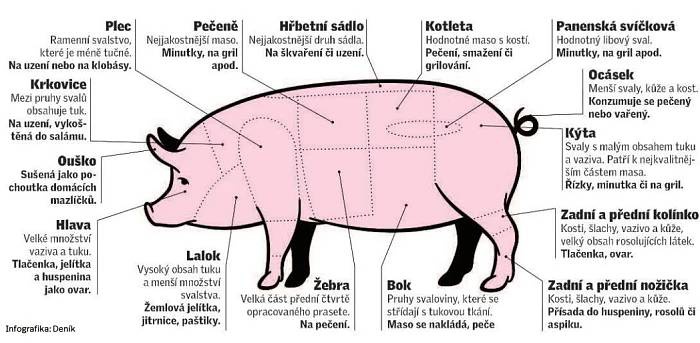 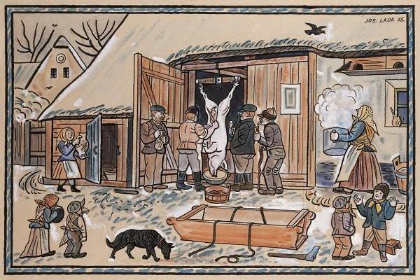